הדרכת סגל בכיר NETקמפוס
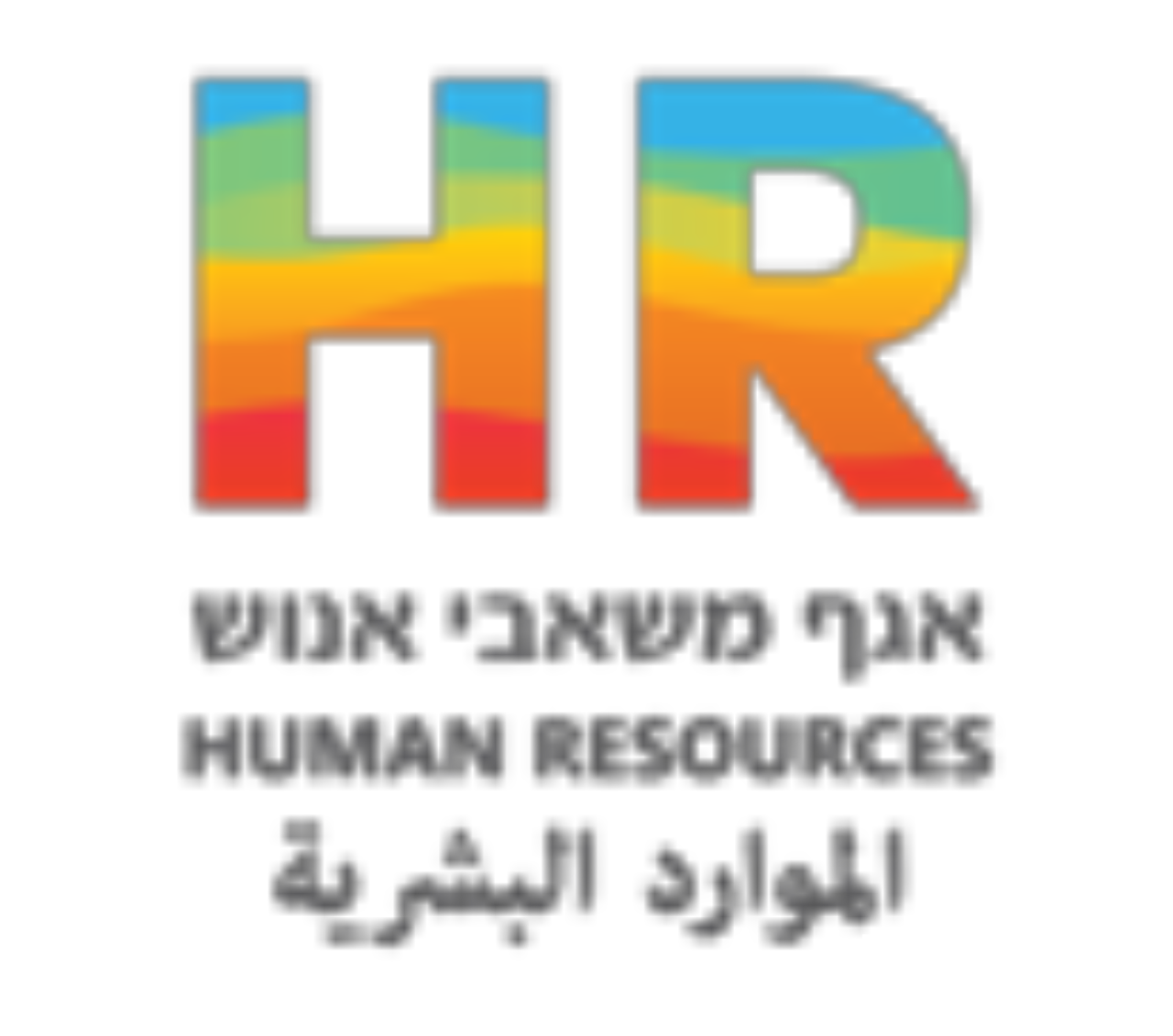 SlidesCarnival
NETקמפוס
הקמפוסNET הנו פורטל ארגוני המשמש כמאגר הידע של האוניברסיטה (נהלים, טפסים, הודעות שוטפות, מכרזי עבודה פנימיים, וכדומה). 
זהו פורטל אינטרנטי לאנשי הסגל (אקדמי ומנהלי) בלבד.
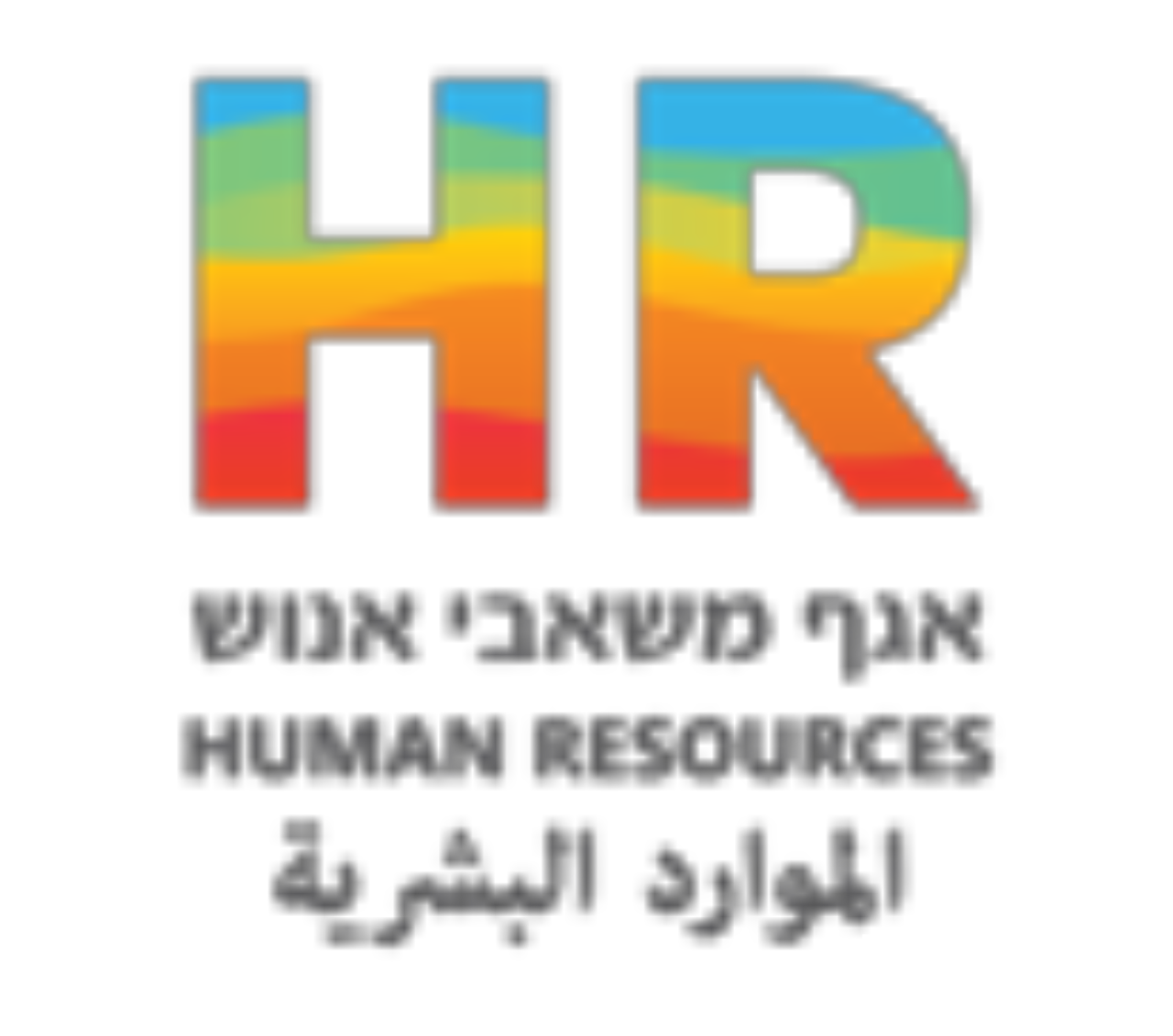 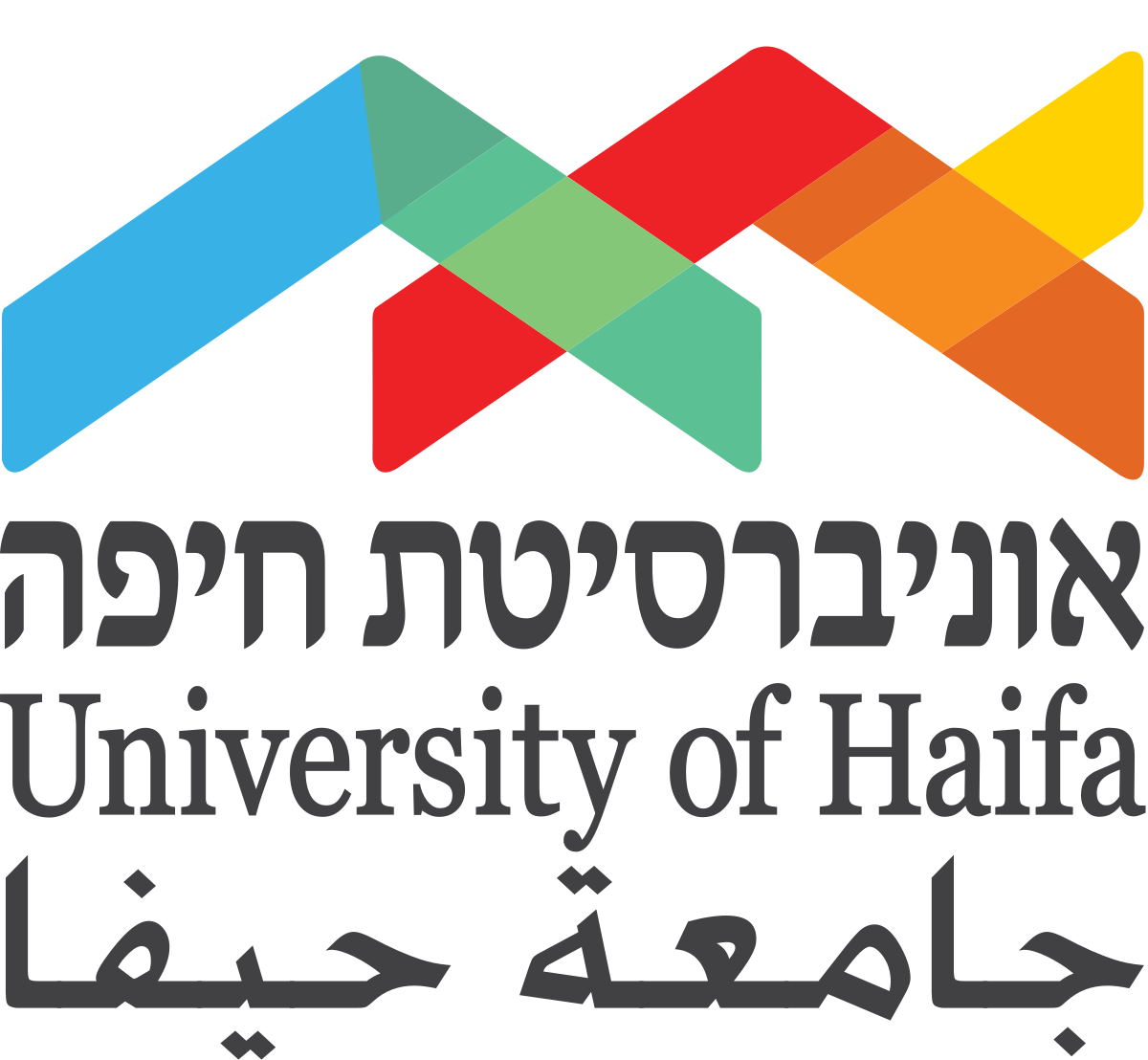 2
שלבי כניסה לקמפוסNET: כניסה לאתר הבית של אוניברסיטת חיפה
לחיצה על לחצן סגל ומנהל
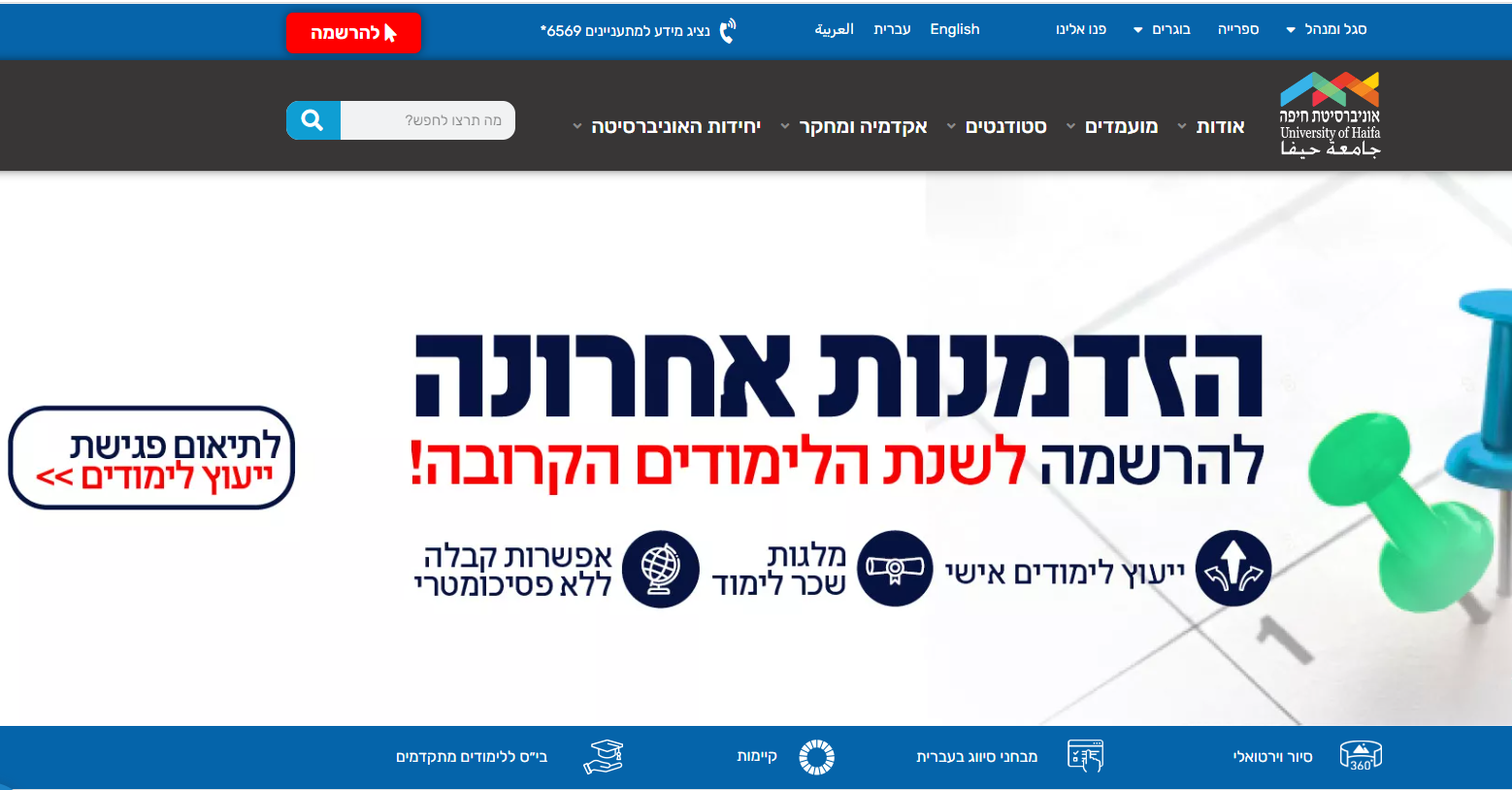 I am Jayden Smith
I am here because I love to give presentations. 
You can find me at @username
3
לחיצה על שרותי מחשוב לסגל
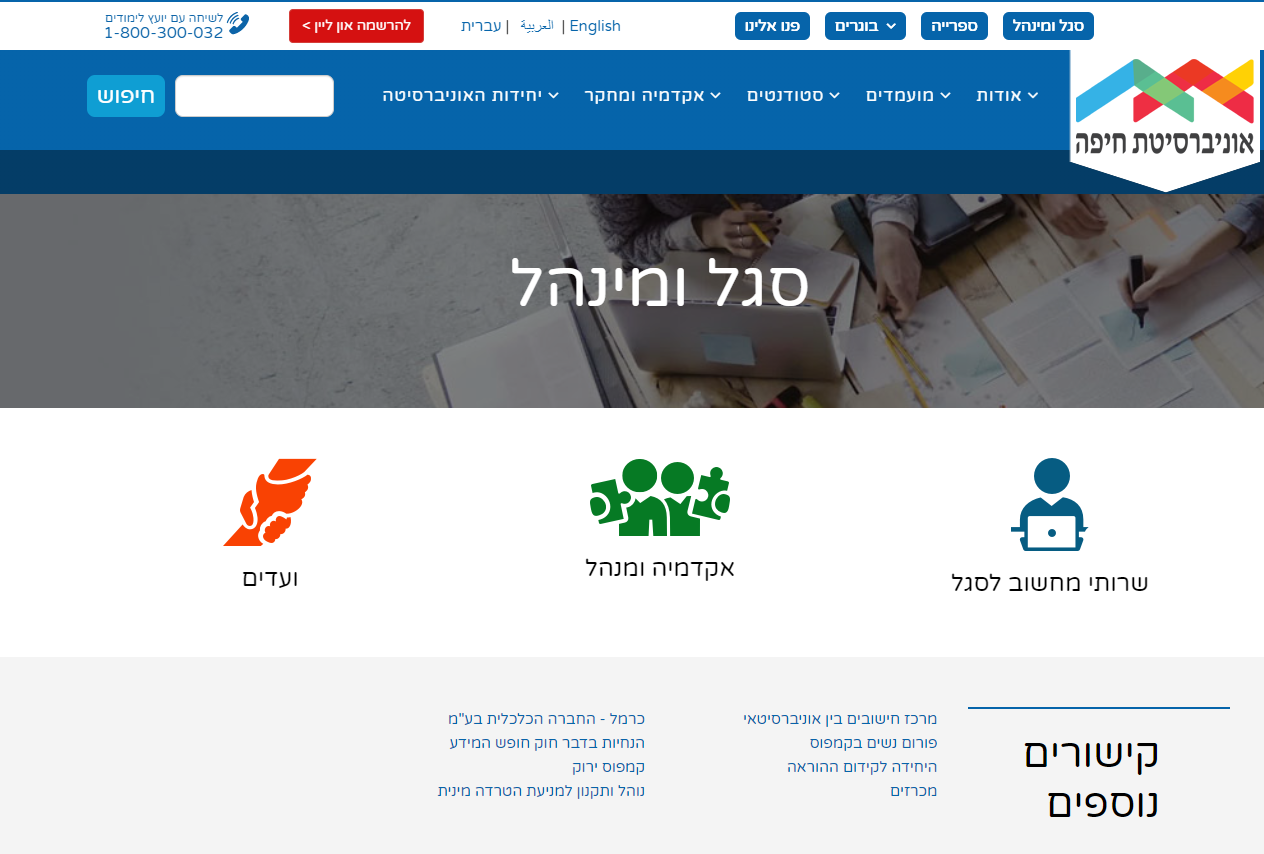 I am Jayden Smith
I am here because I love to give presentations. 
You can find me at @username
4
NETלחיצה על  הקישור קמפוס
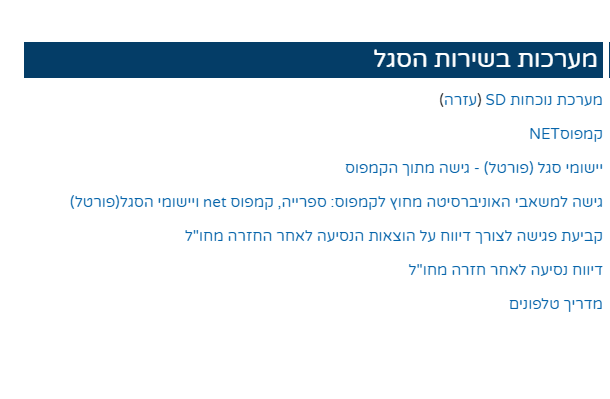 I am Jayden Smith
I am here because I love to give presentations. 
You can find me at @username
5
, הקלדת שם משתמש וסיסמאNETלחיצה על כפתור כניסה לקמפוס
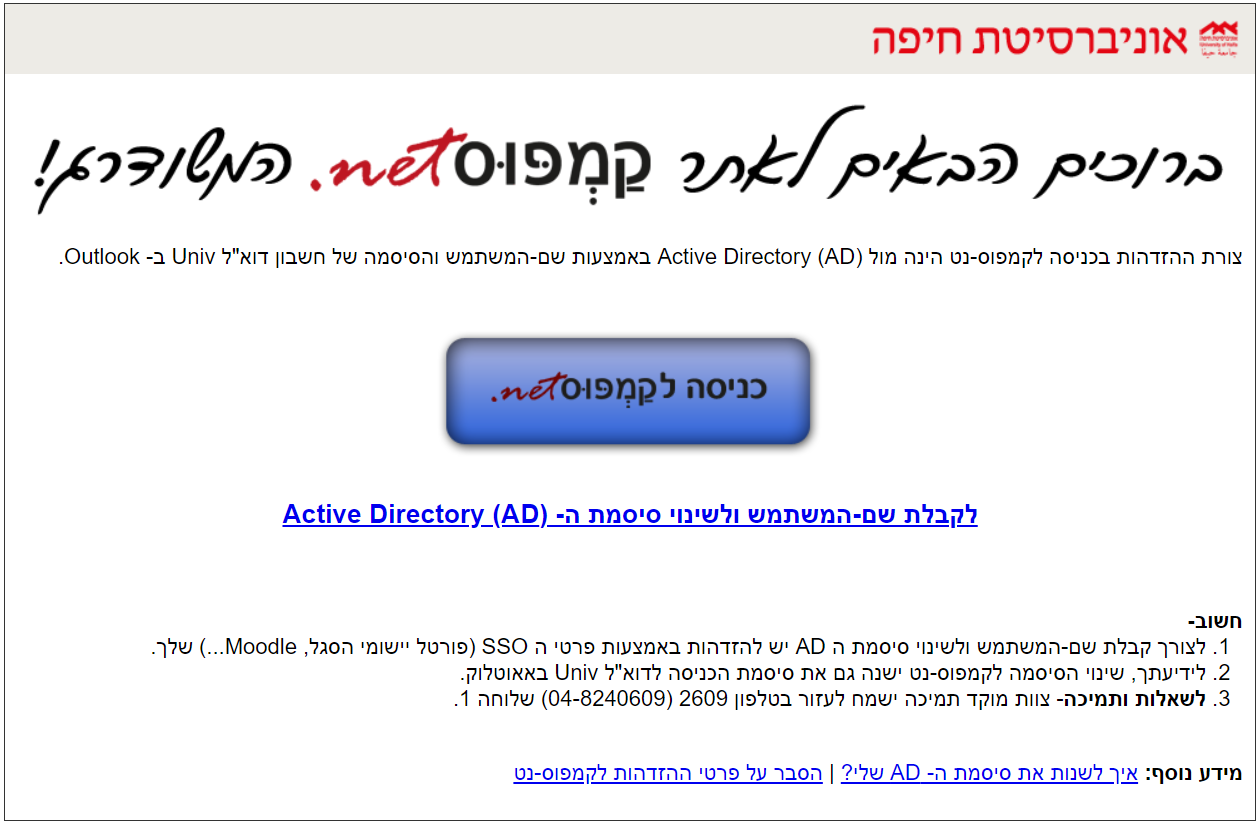 I am Jayden Smith
I am here because I love to give presentations. 
You can find me at @username
6
דף הבית- מרכז מידע כללי (לוח אירועים – חיי הקמפוס, הודעות חשובות ומידע אישי)
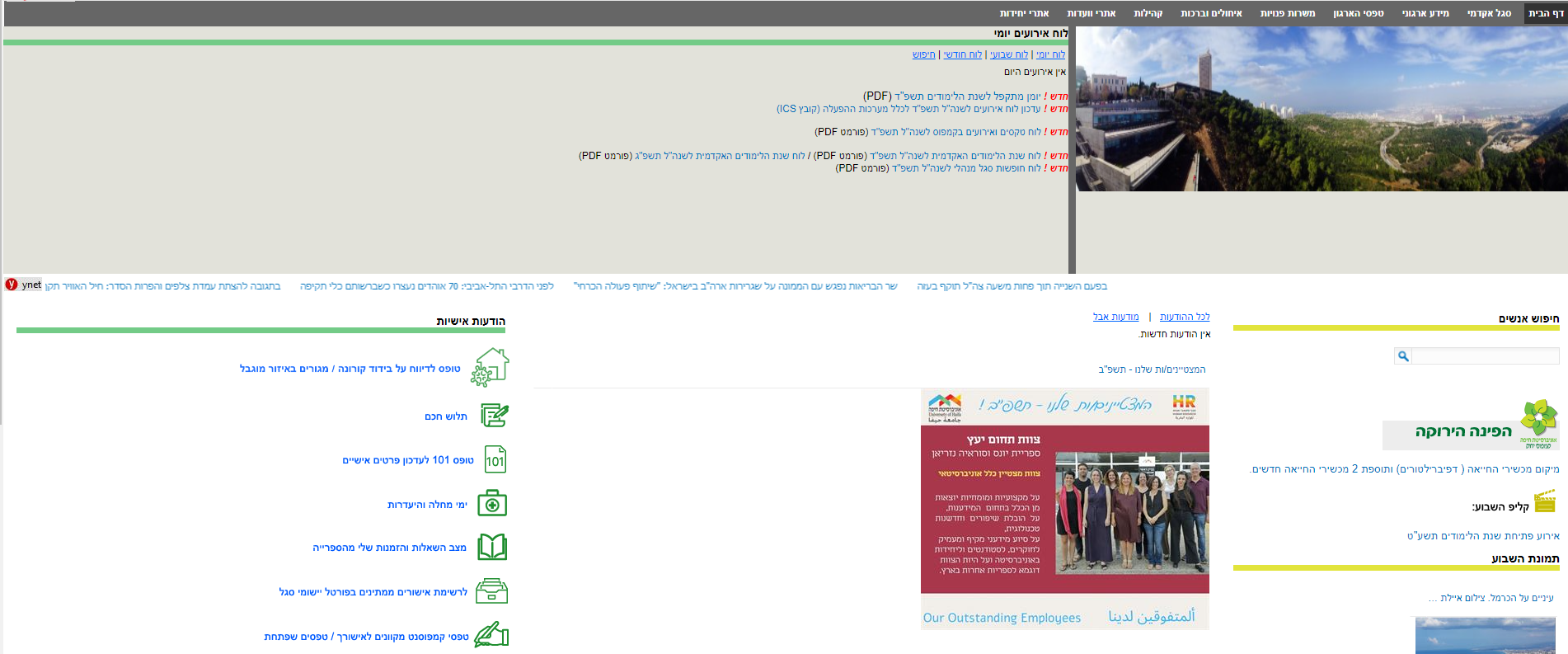 7
בחירה בסגל אקדמי- תאפשר מעבר למסך המרכז מידע מקצועי
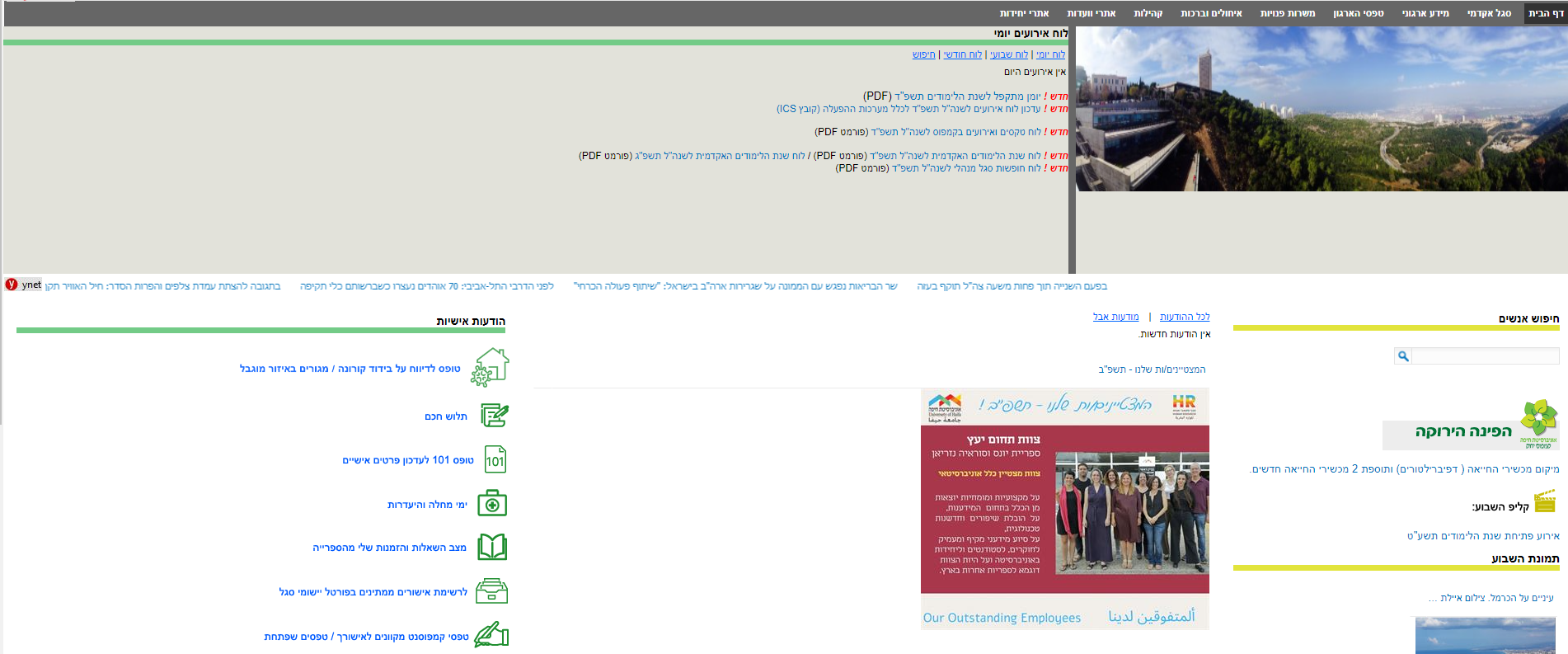 8
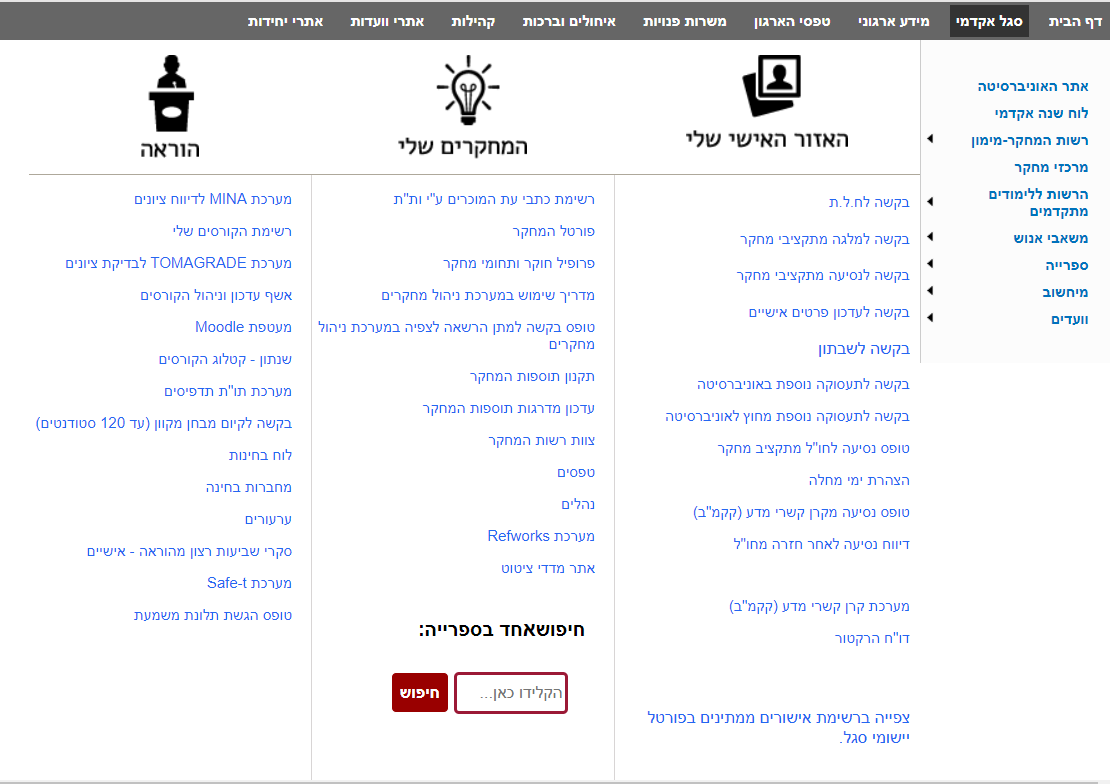 I am Jayden Smith
I am here because I love to give presentations. 
You can find me at @username
9
גישה לכלל טפסי הארגון
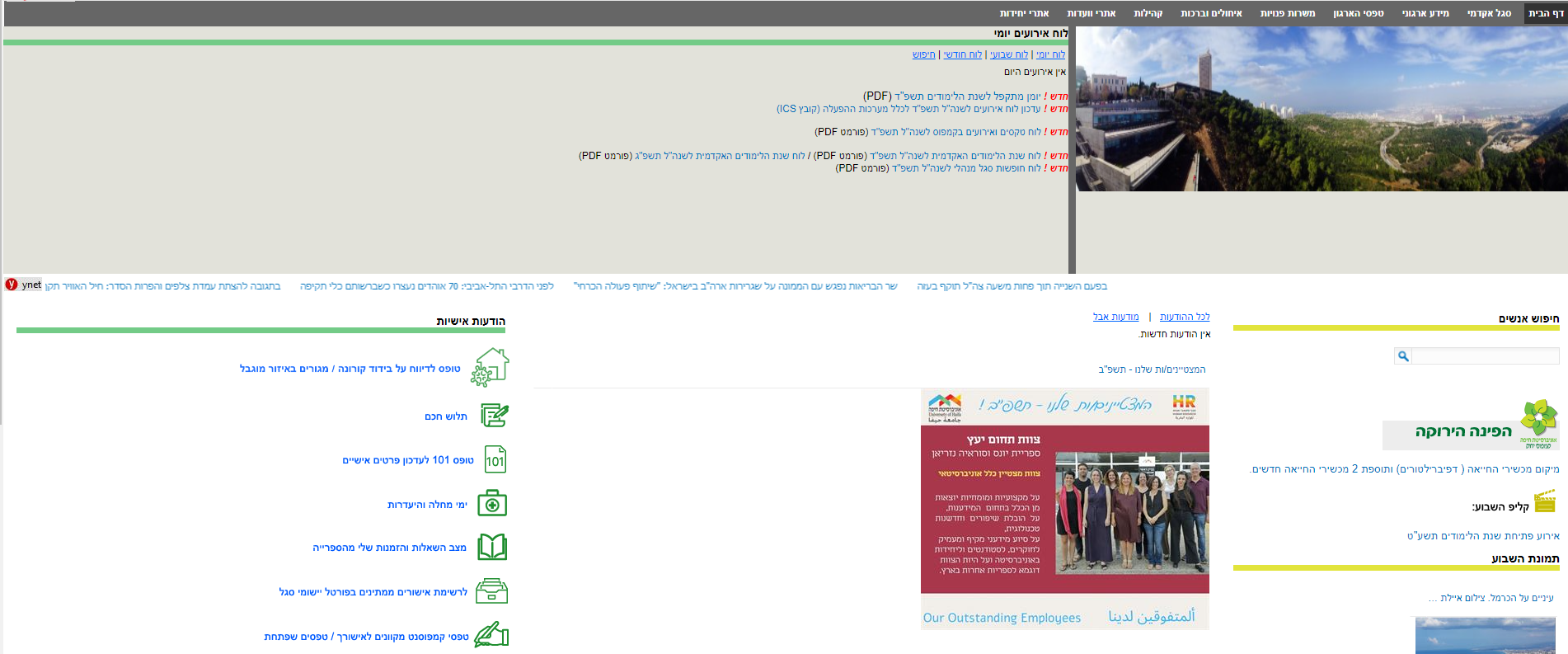 I am Jayden Smith
I am here because I love to give presentations. 
You can find me at @username
10
טפסי הארגון-לחיצה על גבי שם הטופס תוביל לטופס המבוקש
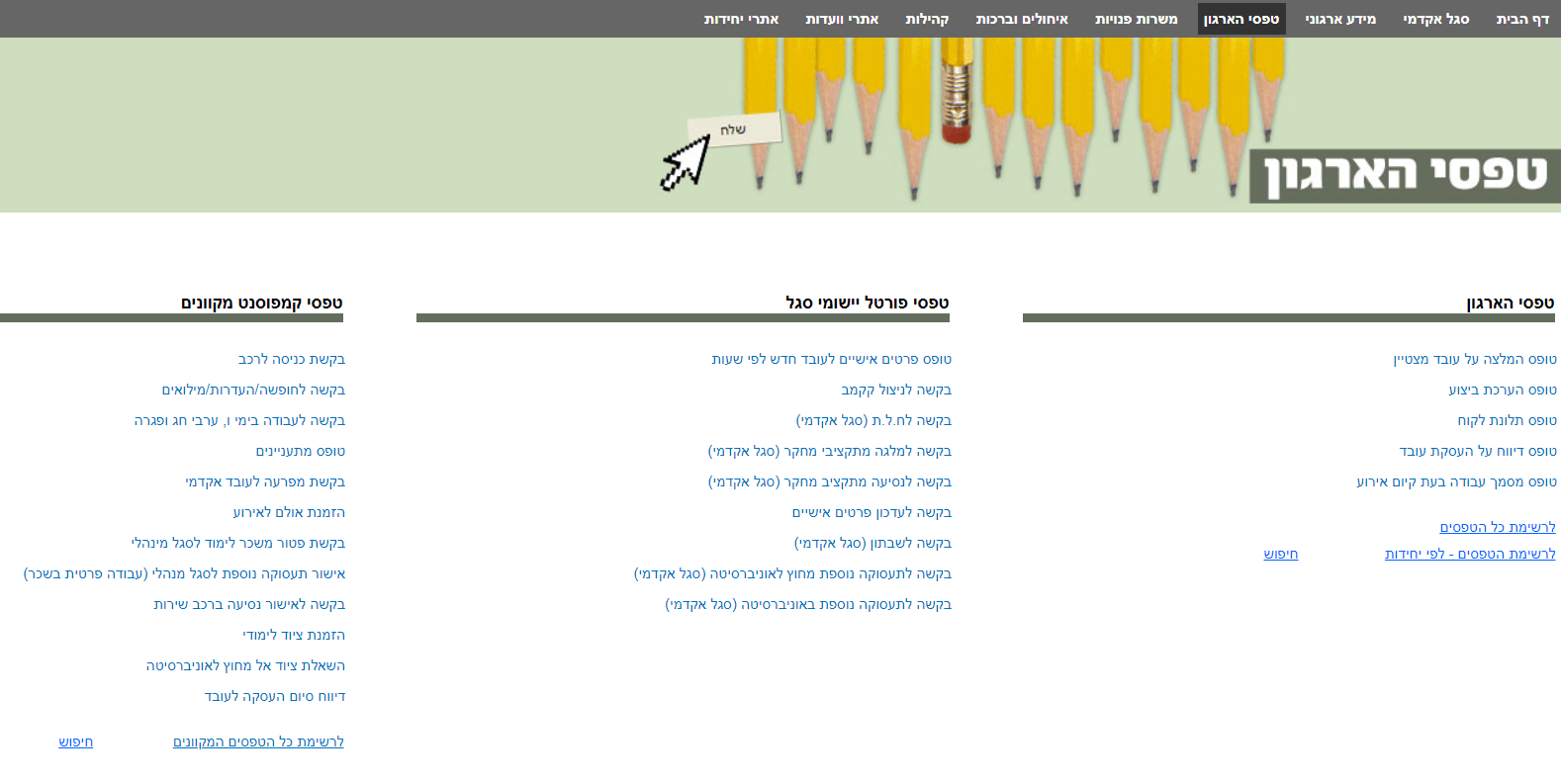 I am Jayden Smith
I am here because I love to give presentations. 
You can find me at @username
11
מידע ארגוני
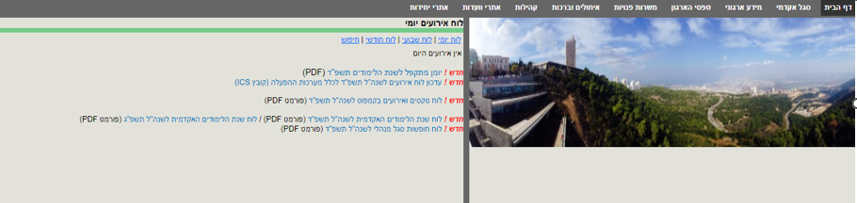 12
מידע ארגוני אקדמי
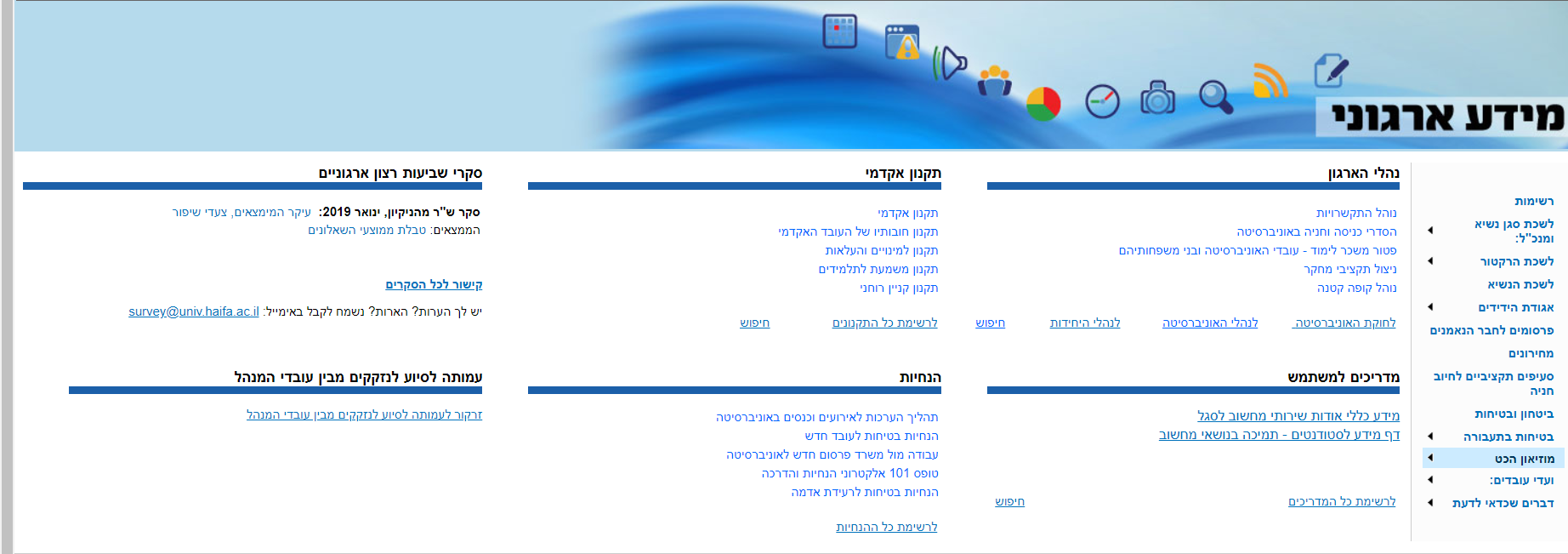 I am Jayden Smith
I am here because I love to give presentations. 
You can find me at @username
13
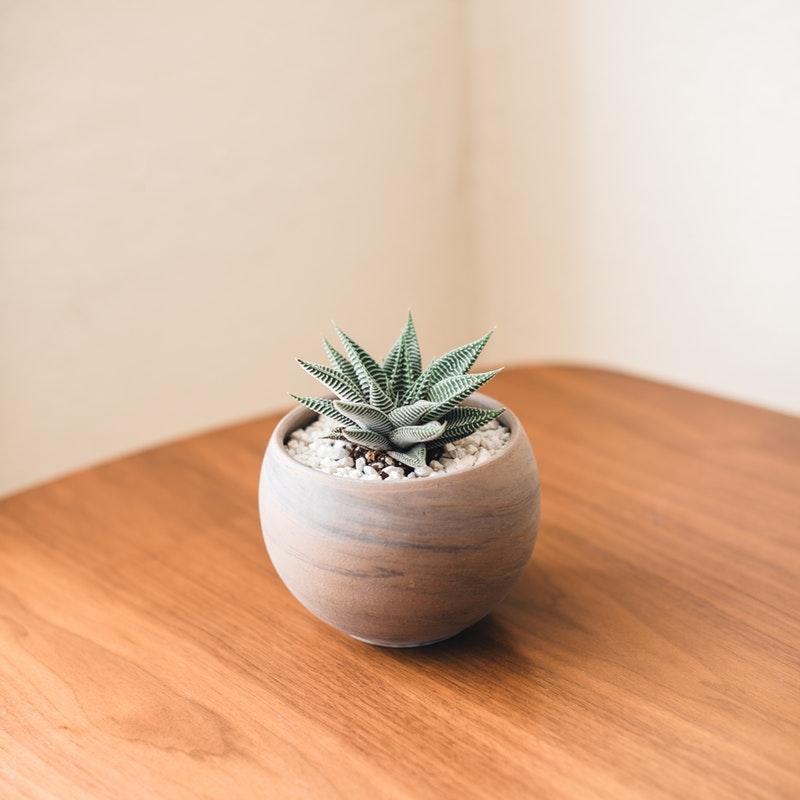 בהצלחה!
תקשורת פנים ארגונית: מורן הוכמן- וענונו
בכל שאלה ניתן לפנות אליי בכתובת המייל: mvanunu@univ.haifa.ac.il
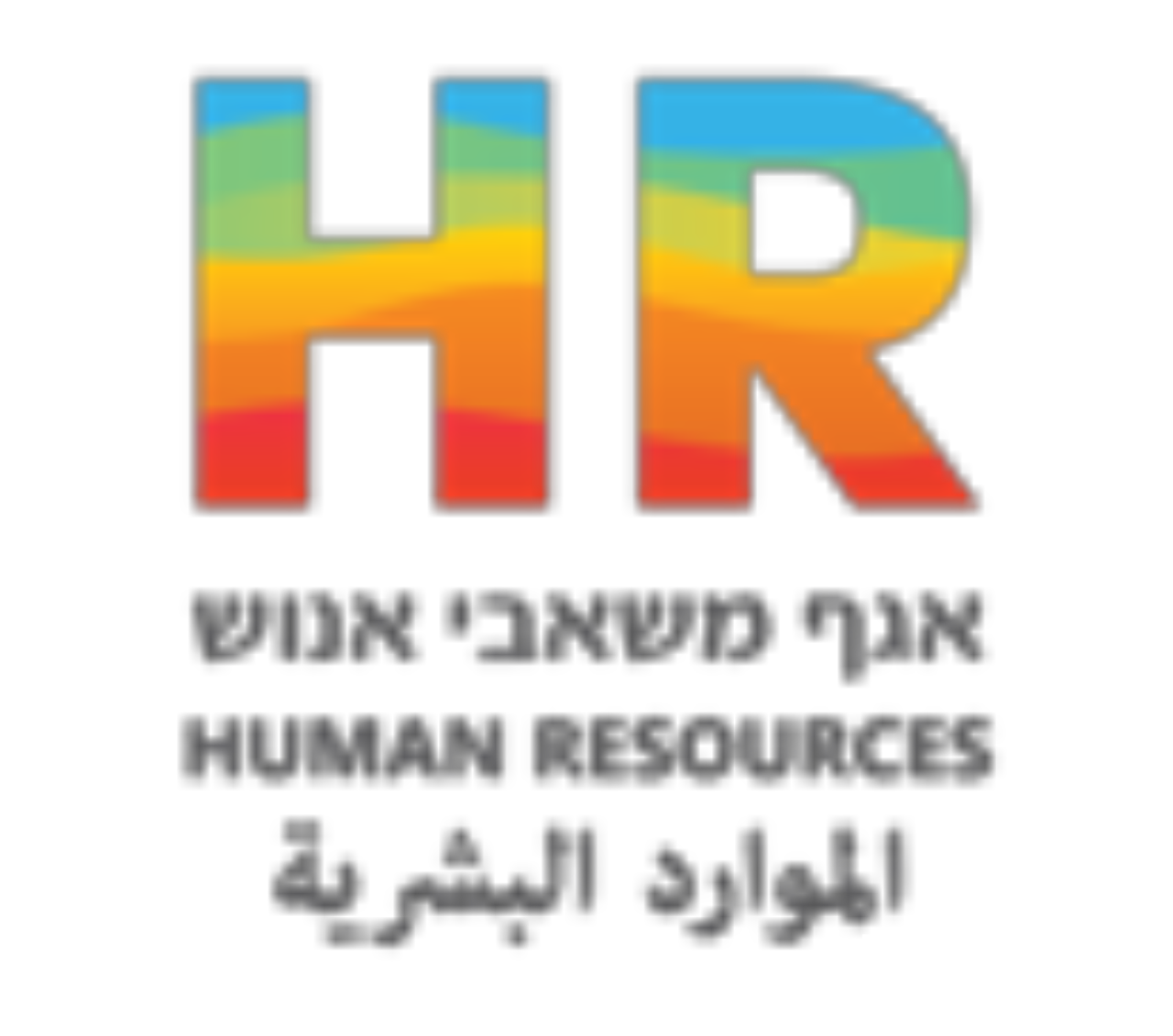 14